Team Coconut Crab
Final Design Presentation
System and Users
An app to monitor and record mass spawning events on Australia’s coral reefs. 
Using this app, citizen scientists will upload their observations and photos to a database, allowing scientists to track the timing of mass coral spawning over time, and potentially identify long-term changes in the patterns of mass coral spawning. 
The app will be used by diving companies and their clients, resort staff and their clients, and scientists who make a hobby viewing coral spawning.
Home Page
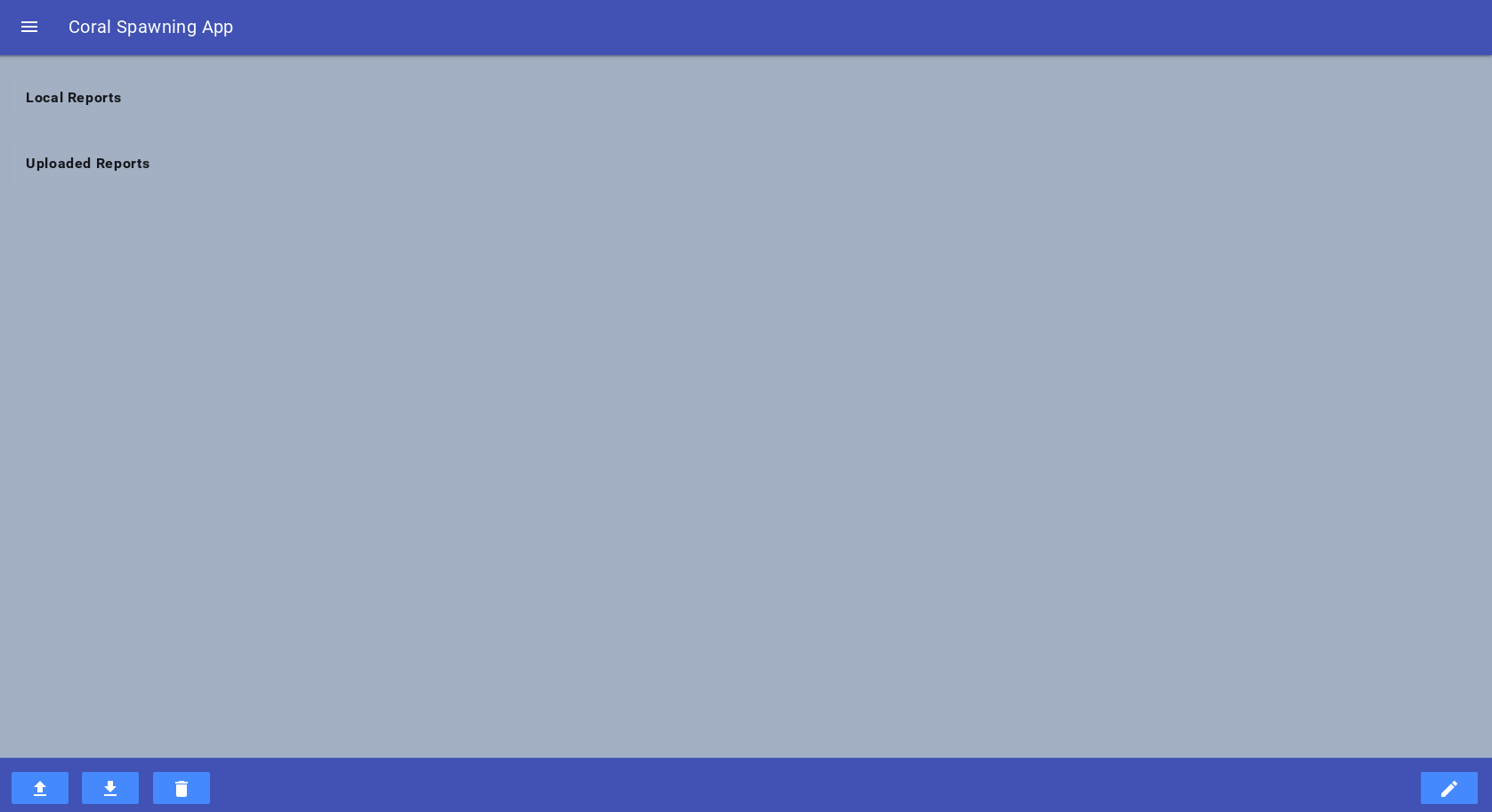 Side Menu
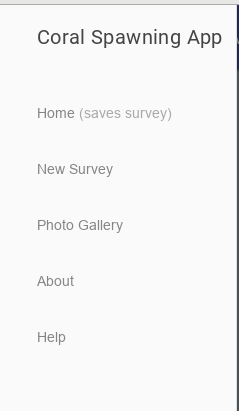 Survey
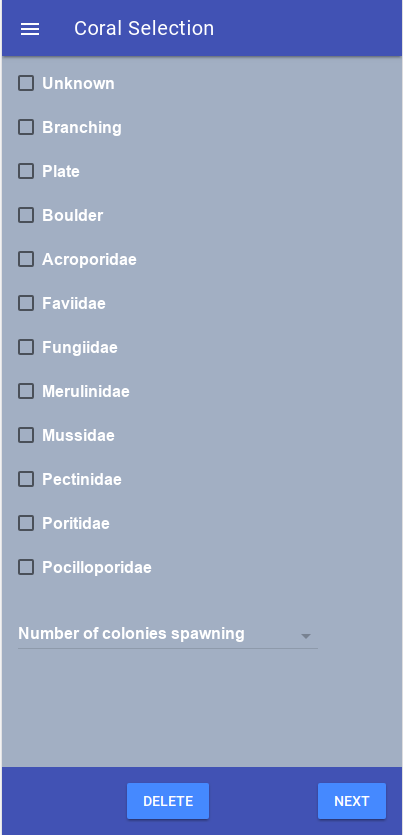 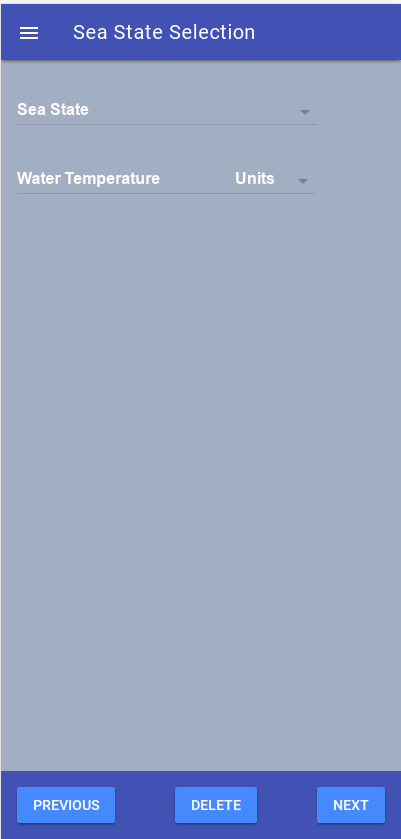 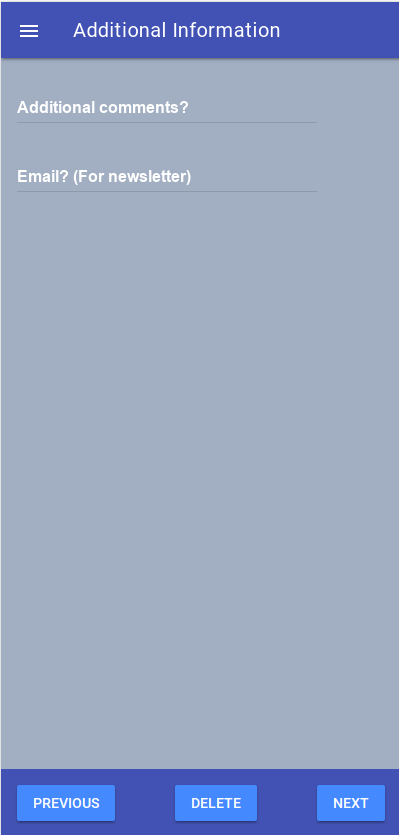 Example .CSV file
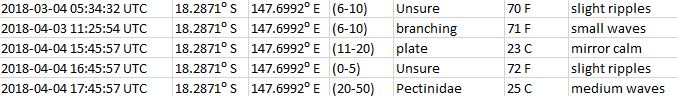 About Page
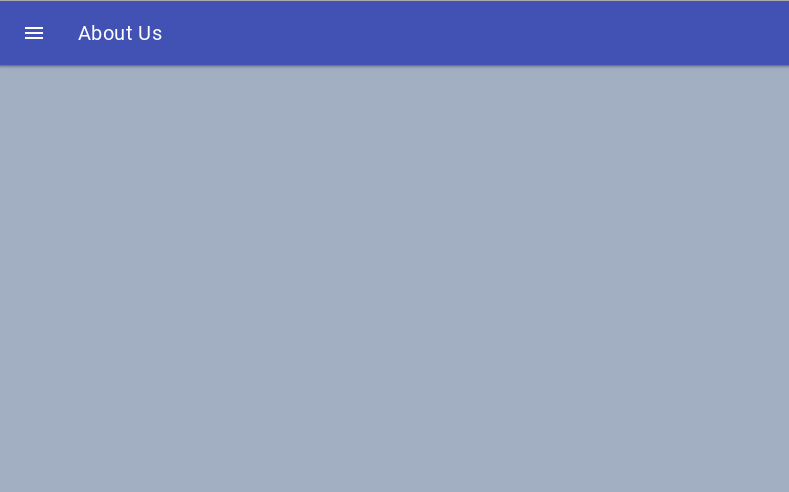 Remaining components to finish
The survey must include a section to upload photographs
Extra information in survey (i.e. Date / Time, and organization)
On post, update database
Download CSV
Add text to About page and Help page
Revamp home page
Implement a photo gallery
Implement google maps API
Potential Usability Concerns
Might not be mobile friendly
Visibility in high sunlight
Intuitive - easy to use for average people